Metabolic DiseasesLesson 1.6
Nutrition and caloric needs are impacted by lifestyle - MyPlate
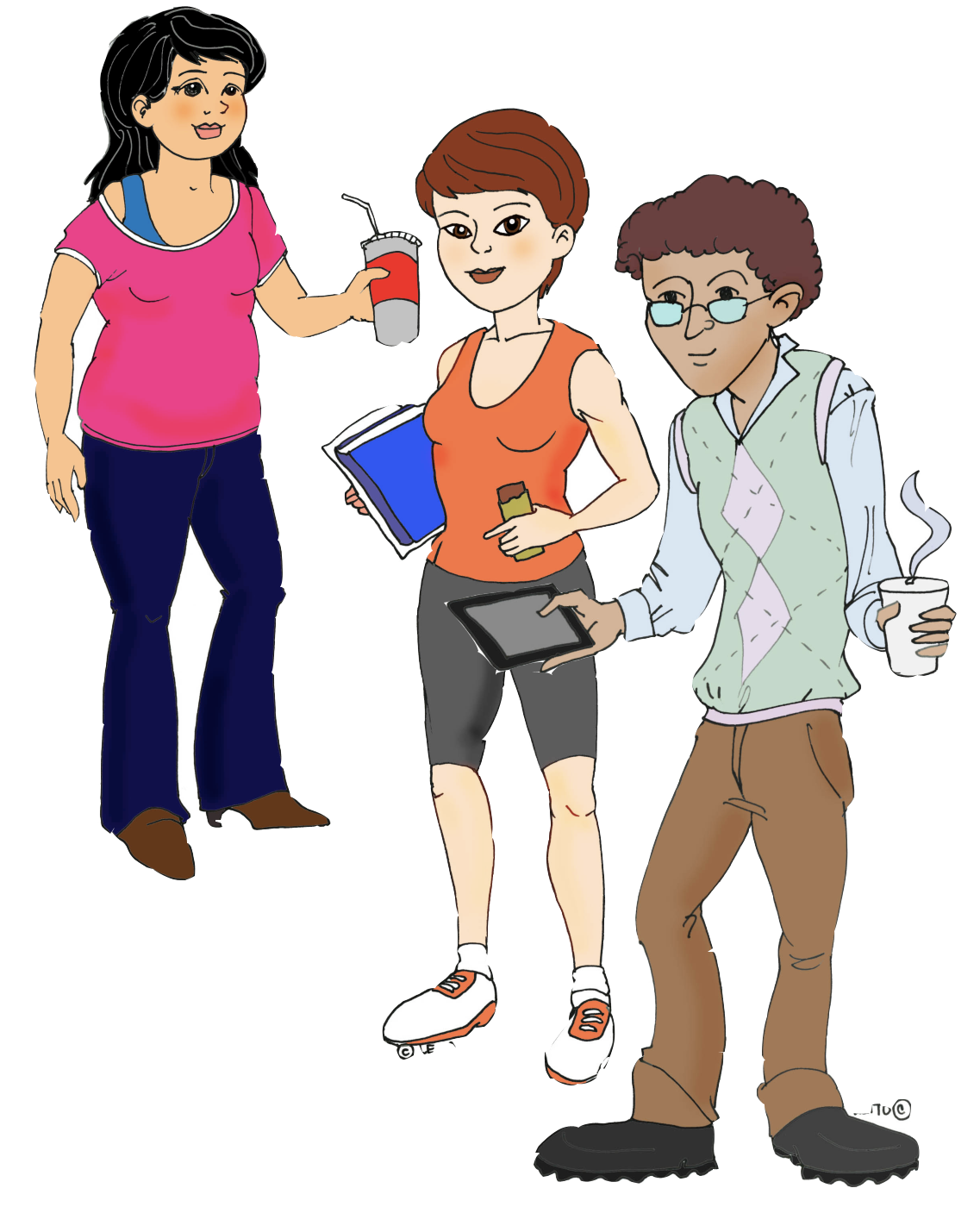 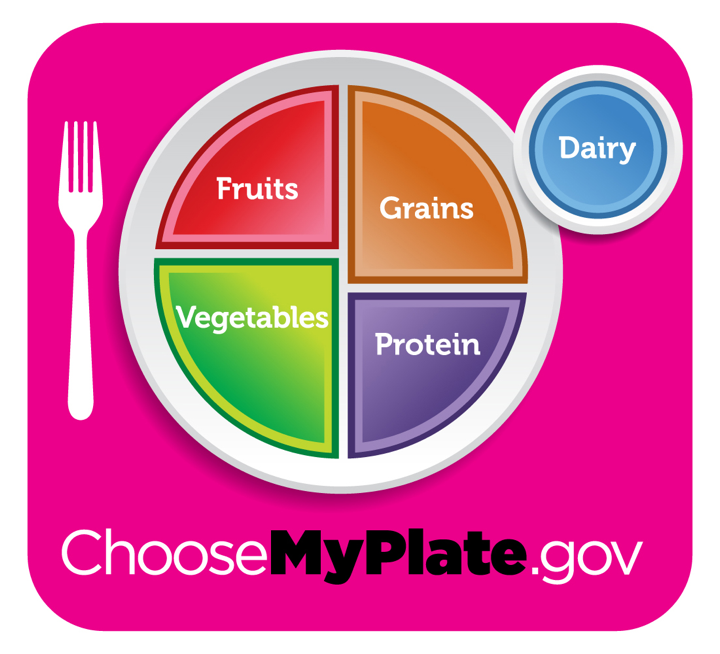 Do Now
In your group, discuss what it means to eat healthily
Daily recommended calories
How many calories does a person need everyday?

What information is used to calculate the number?
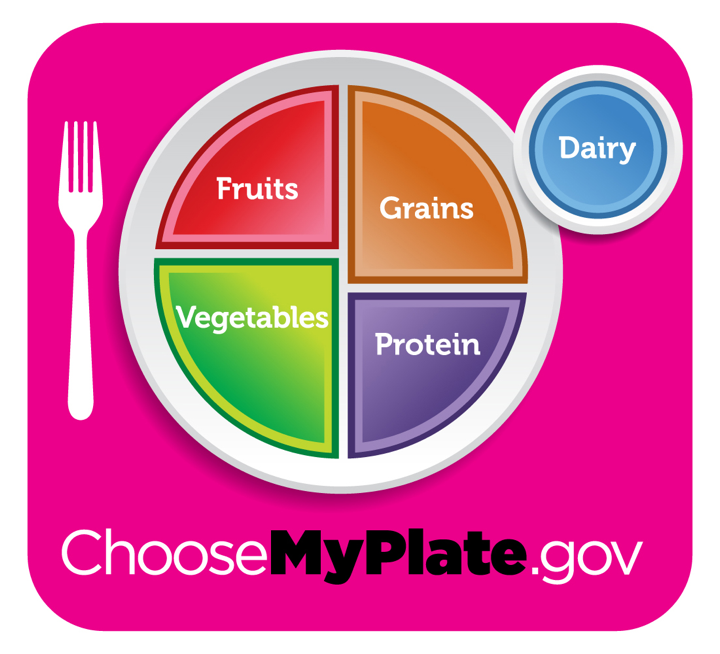 Daily recommended calories
How many calories does a person need everyday?

What information is used to calculate the number?
Gender
Age
Height
Weight
Physical activity
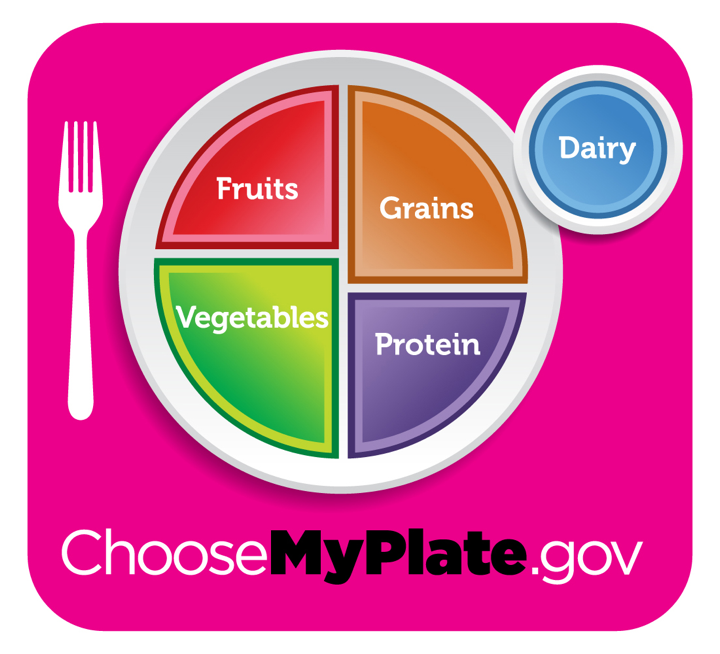 Daily recommended calories
If the daily number of recommended calories are different for different people, is there such a thing as a good diet or a bad diet?

Are there good and bad calories?
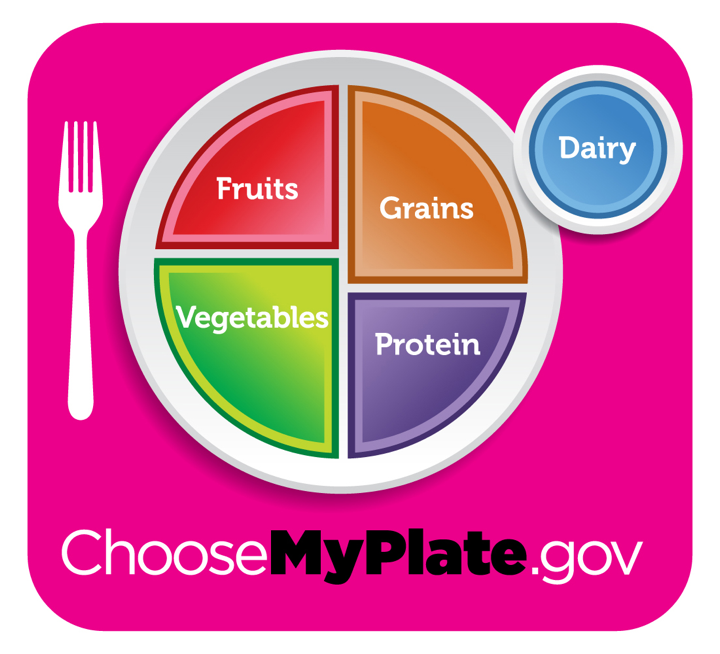 ActivityMyPlate Case Studies
Lets meet our characters - Mimi, Oliver, and Edna.

What did they eat yesterday? And how does it compare to MyPlate recommendations for calories?

Does it fulfill their nutritional requirements?

If not, how can we fix it?
Mimi
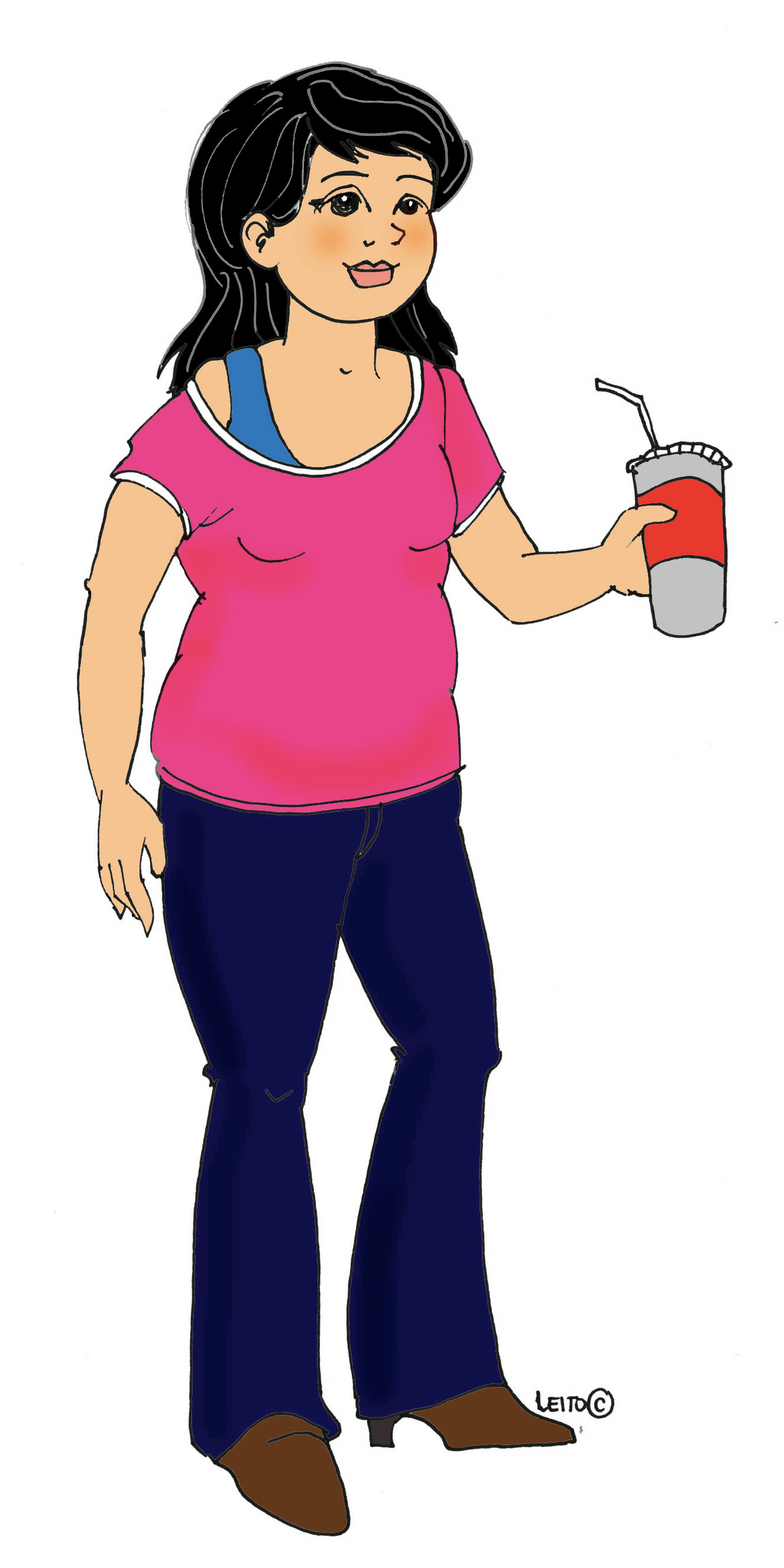 Age 17
Gender female
Height 5ft 4in
Weight 155lb
Mimi
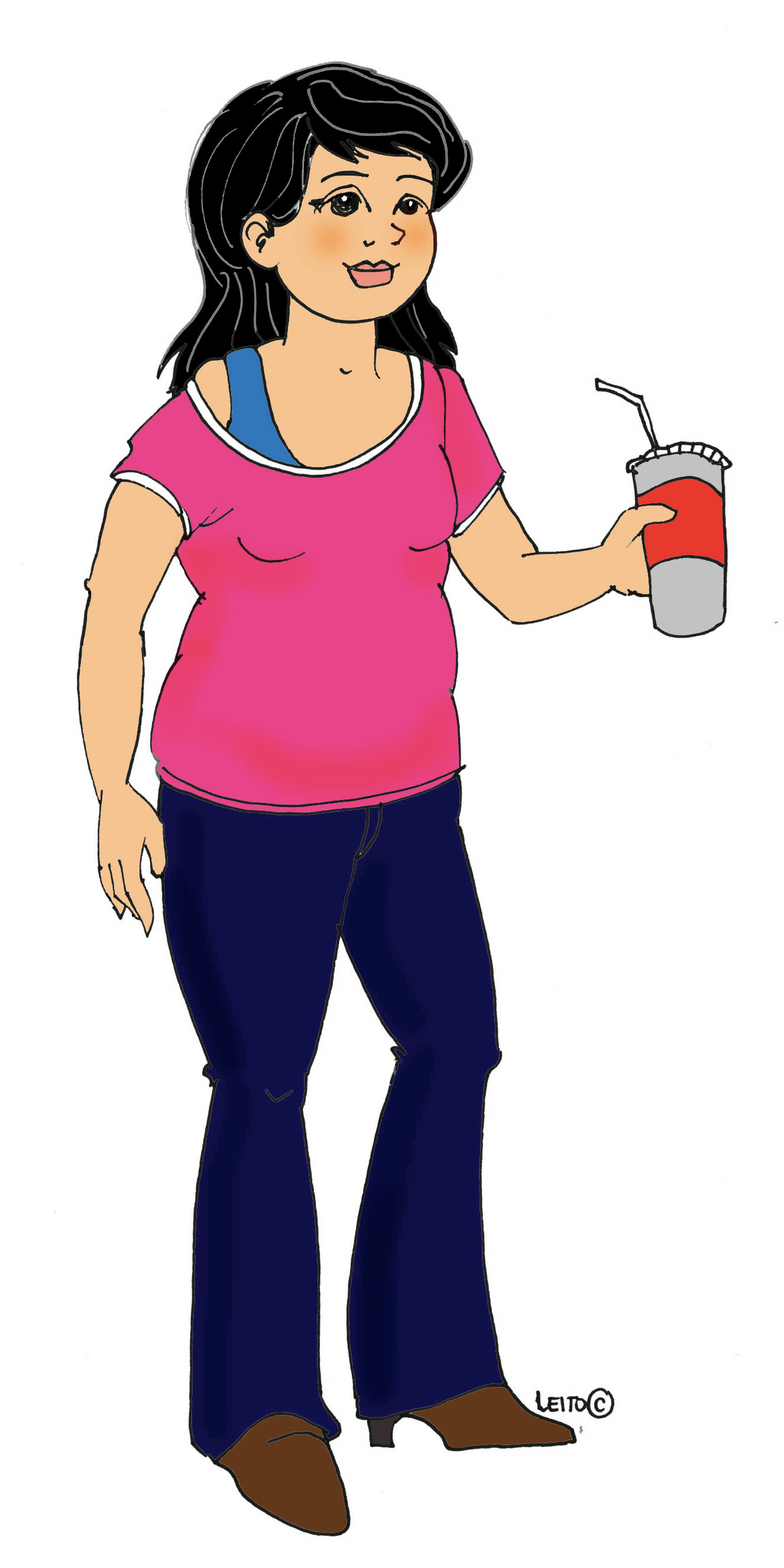 Mimi’s mom cooks for the family and makes sure Mimi eats a good dinner. 

The trouble is that Mimi has a sweet tooth and always gets hungry between meals. 

Physical activity: less than 30 min/day moderate intensity exercise.
Oliver
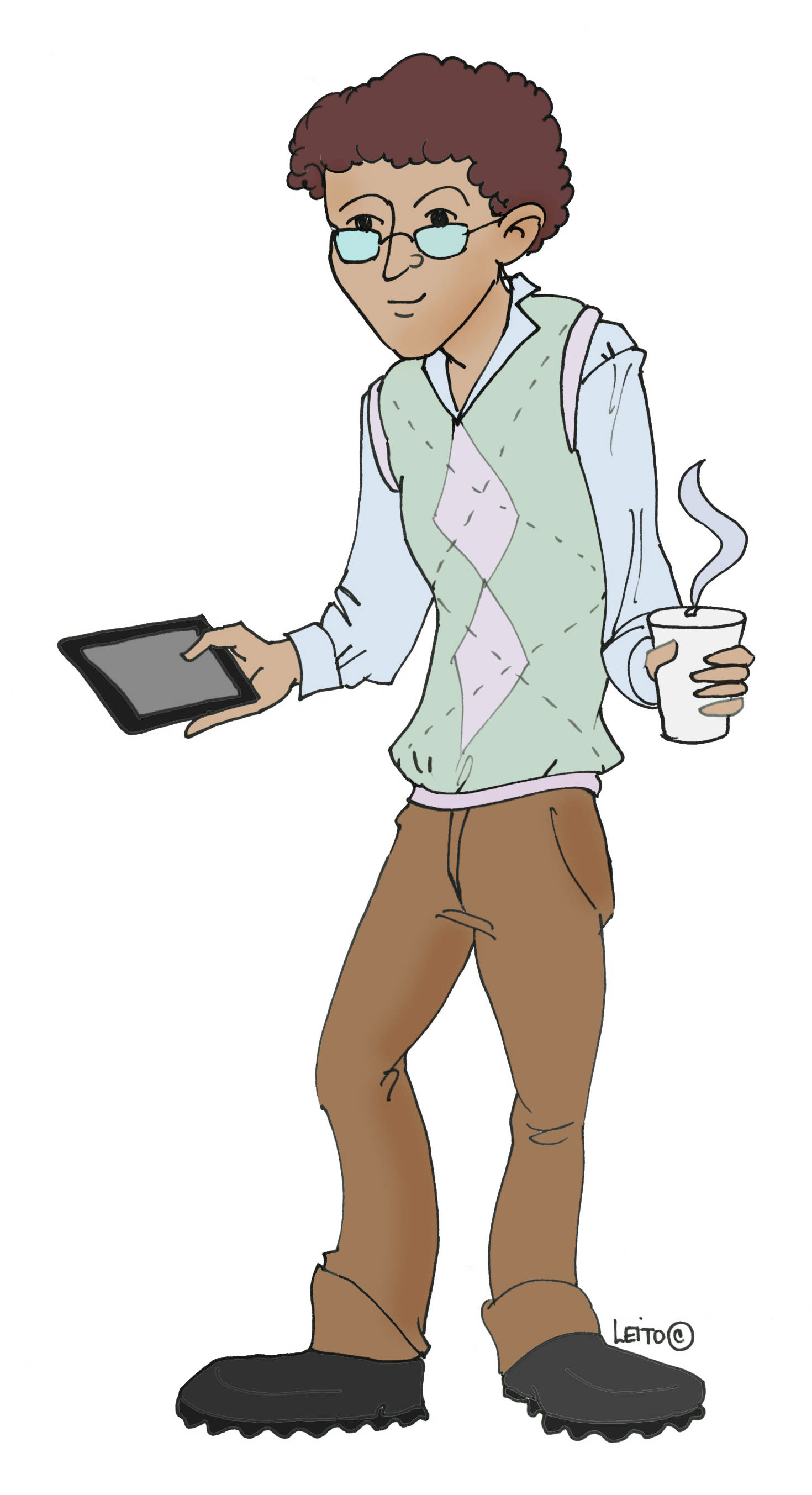 Age 16
Gender male
Height 5 ft 9in
Weight 190lb
Oliver
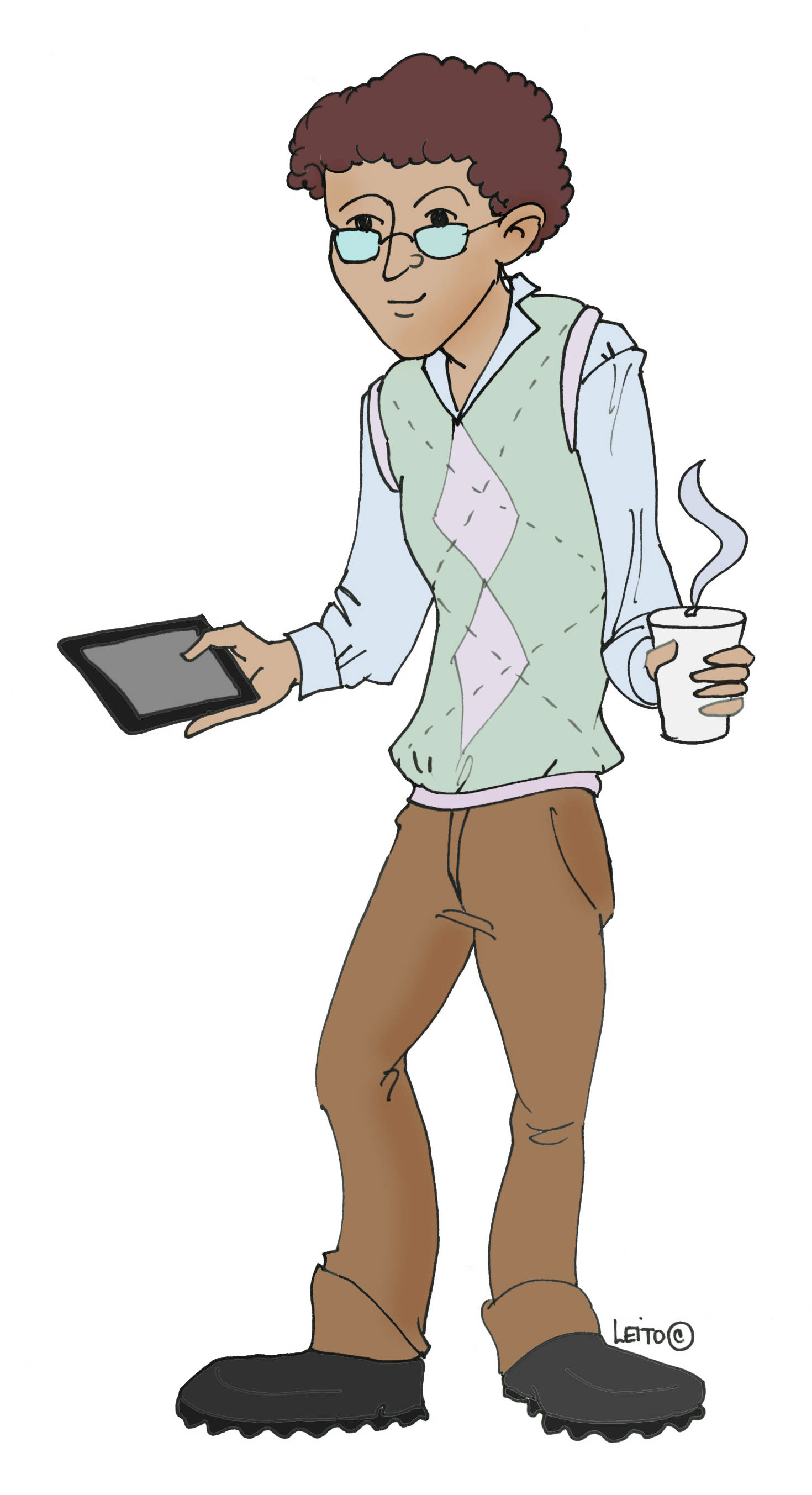 Oliver is always behind schedule and is constantly rushing around so he often eats on the fly.
He rarely sits down to a home-cooked meal. 
Physical activity: More than 60 min/day moderate intensity exercise.
Edna
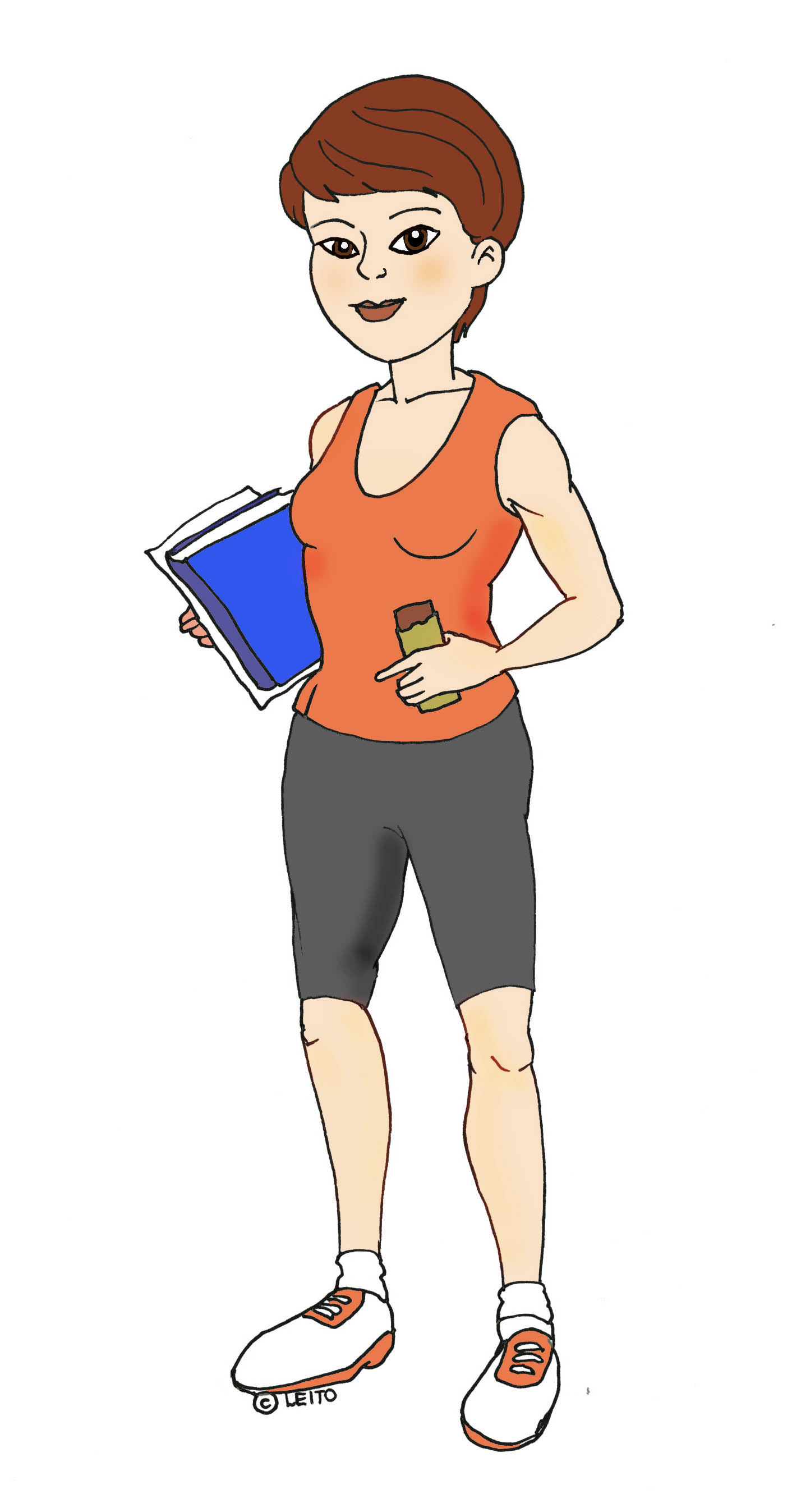 Age 17
Gender female
Height 5ft 7in
Weight 140lb
Edna
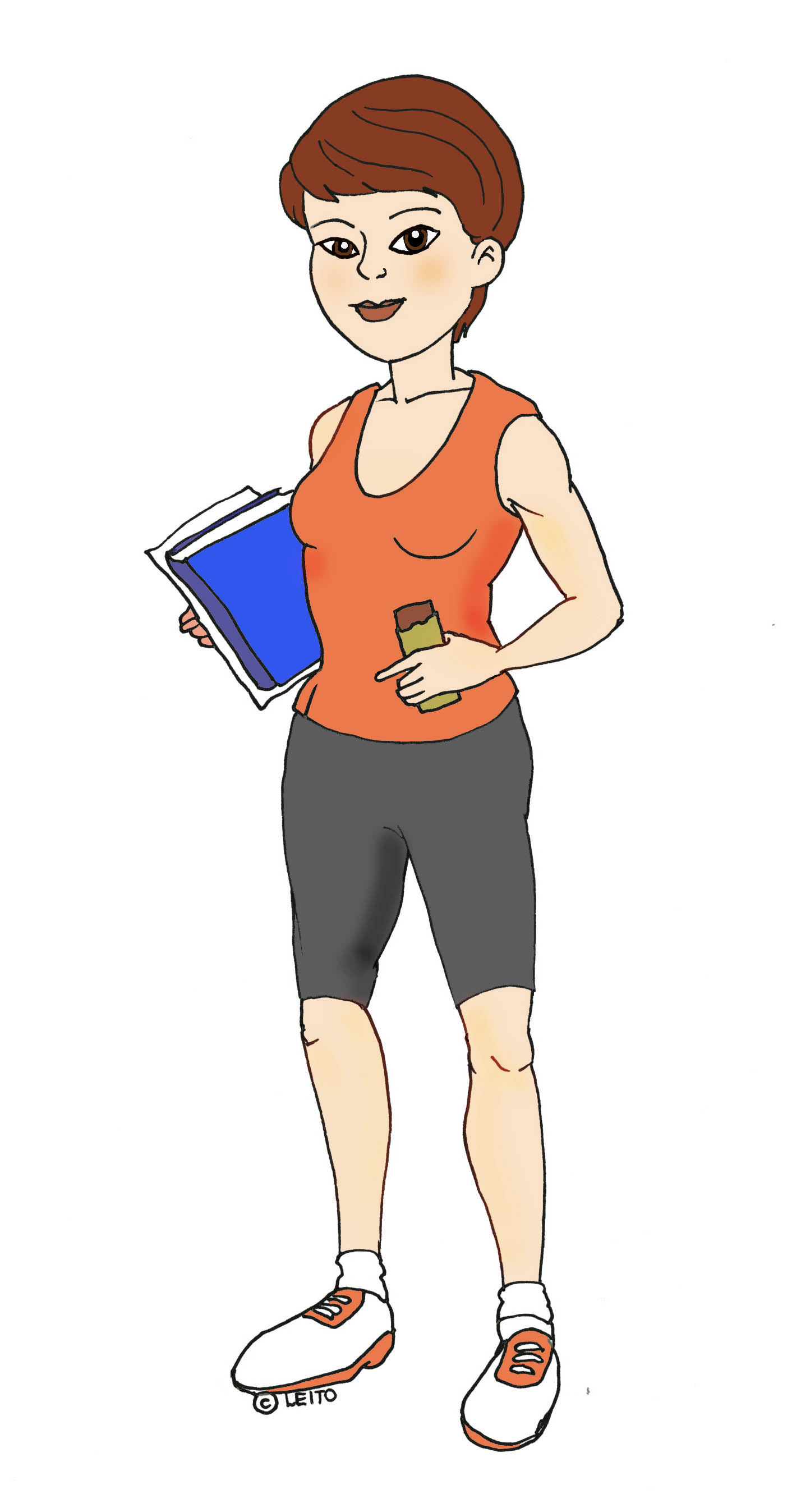 Edna is on two varsity teams and also has a lot of work to do.
 She’s serious about exercise and pays attention to what she eats.
Physical activity: More than 60 min/day high intensity exercise.
Mimi, Oliver and Edna
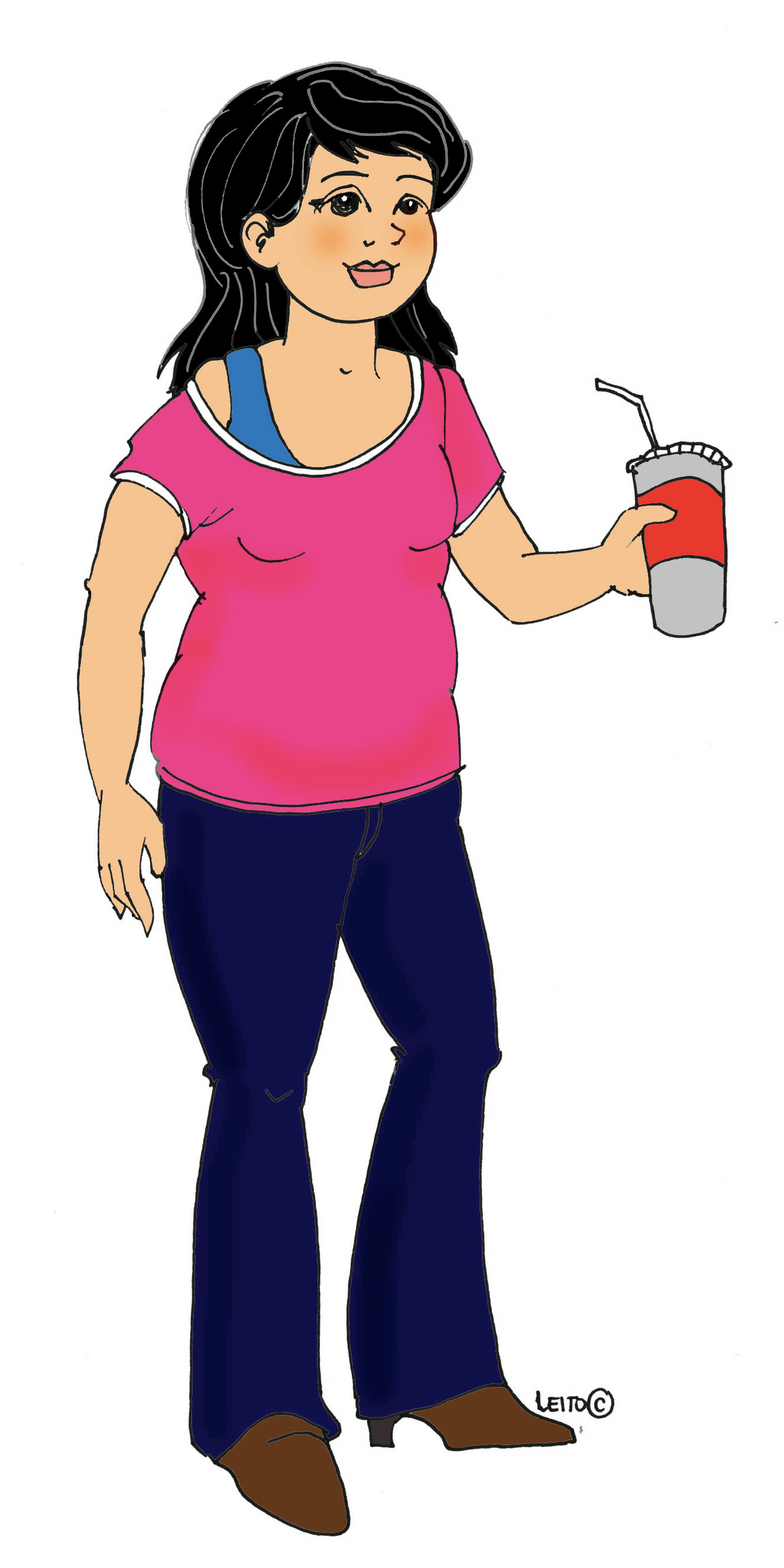 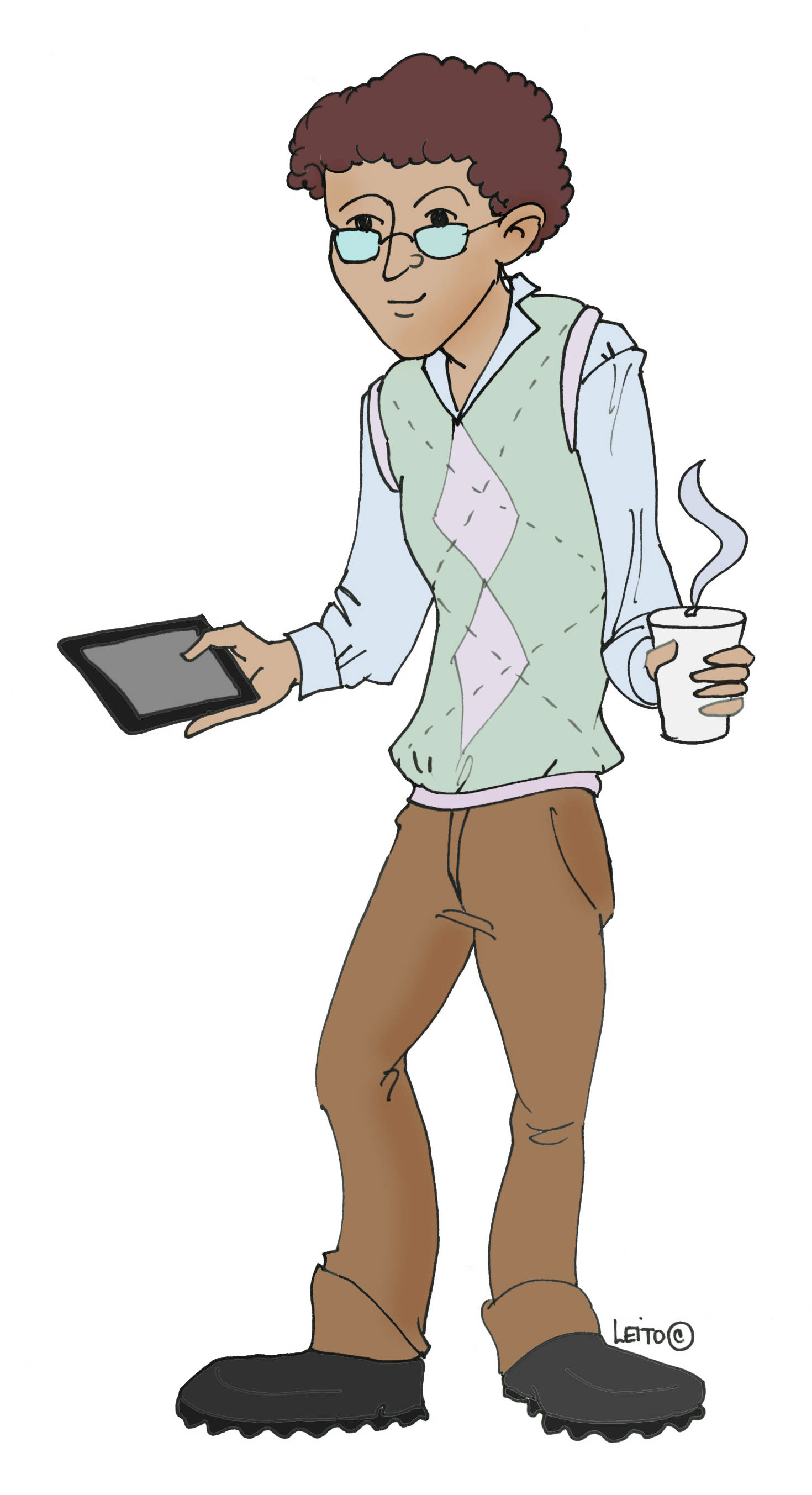 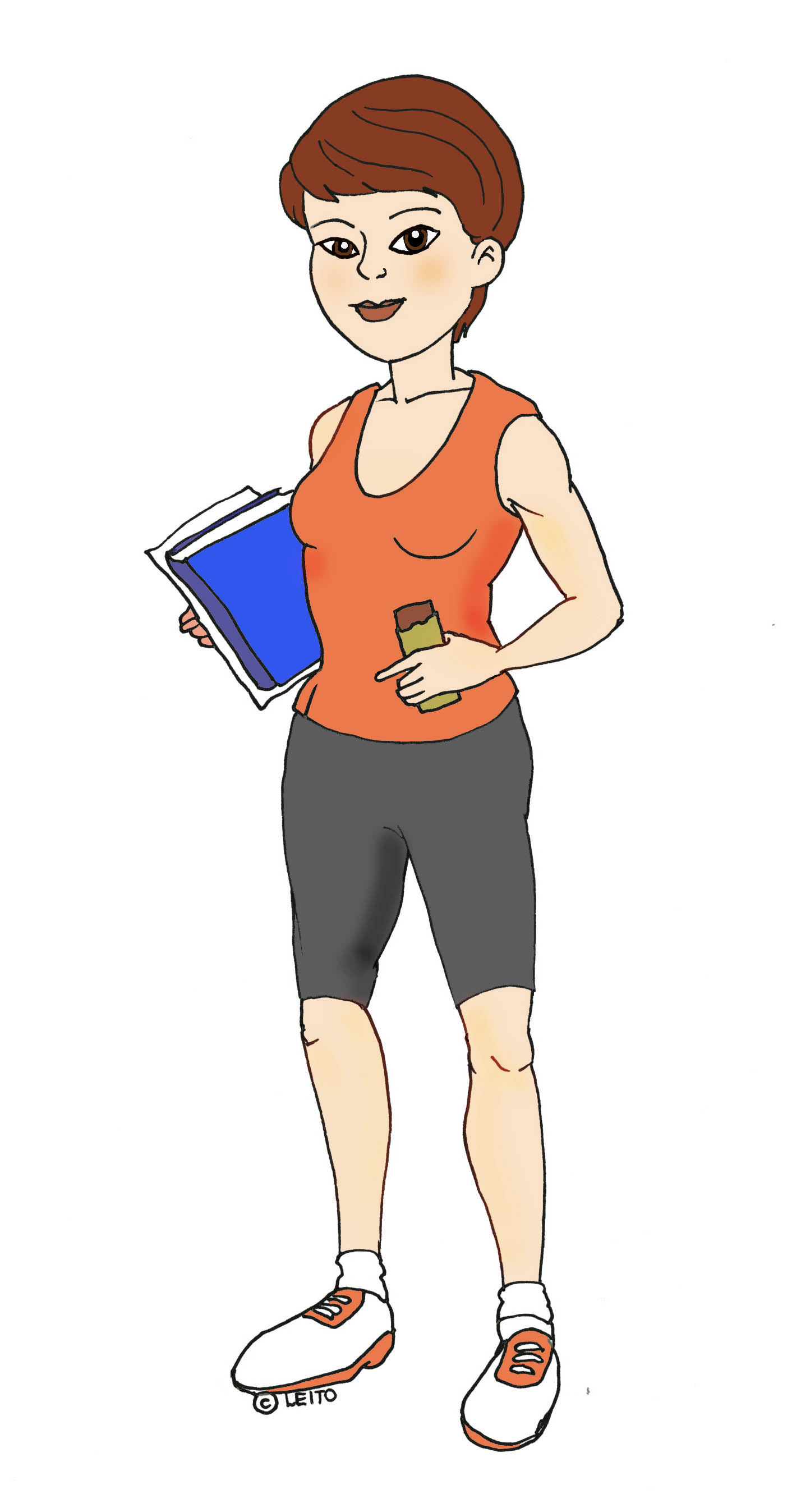 Do Mimi, Oliver and Edna need different amounts of nutrients?
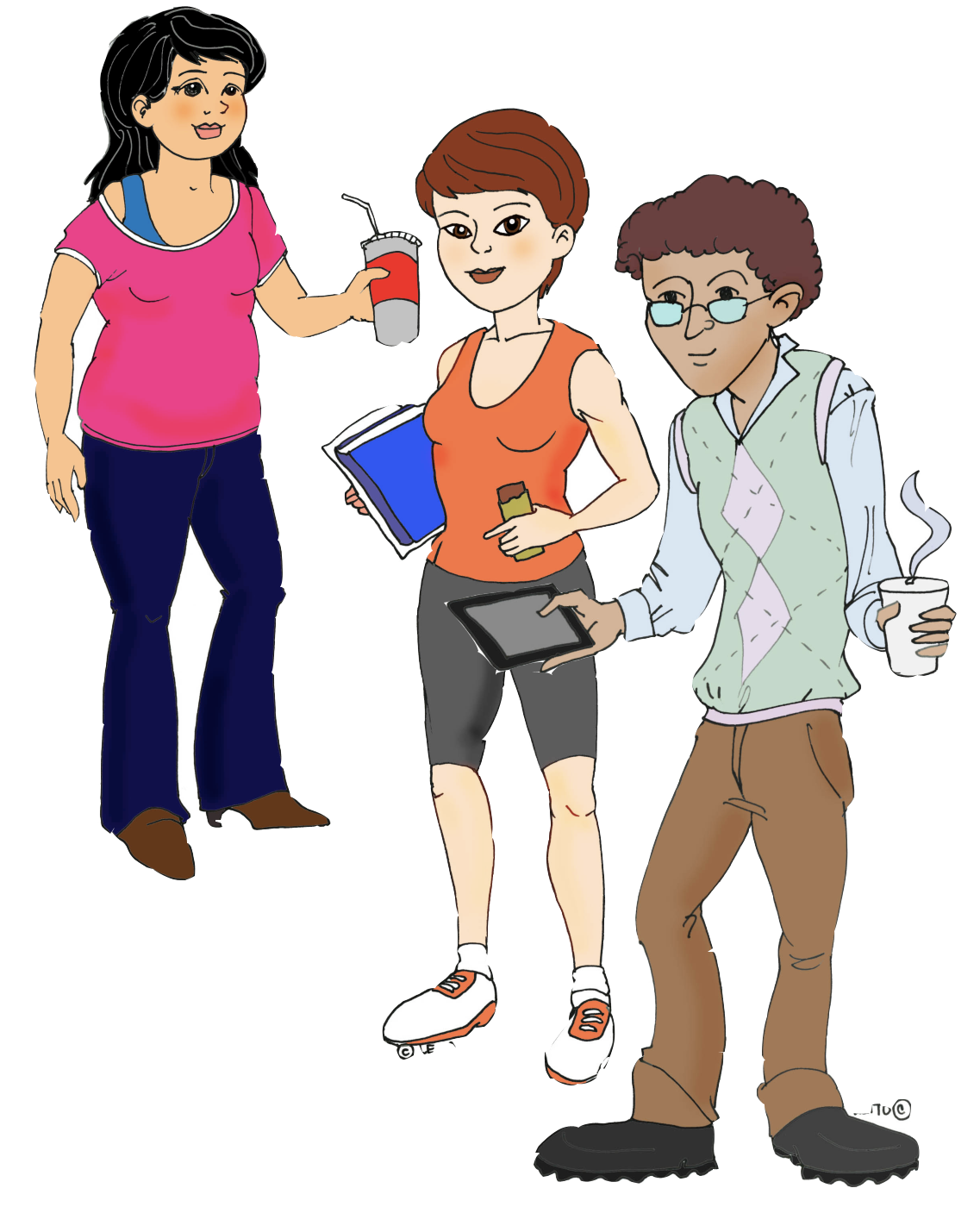 How are they doing?
Mimi, Oliver and Edna need different amounts of calories
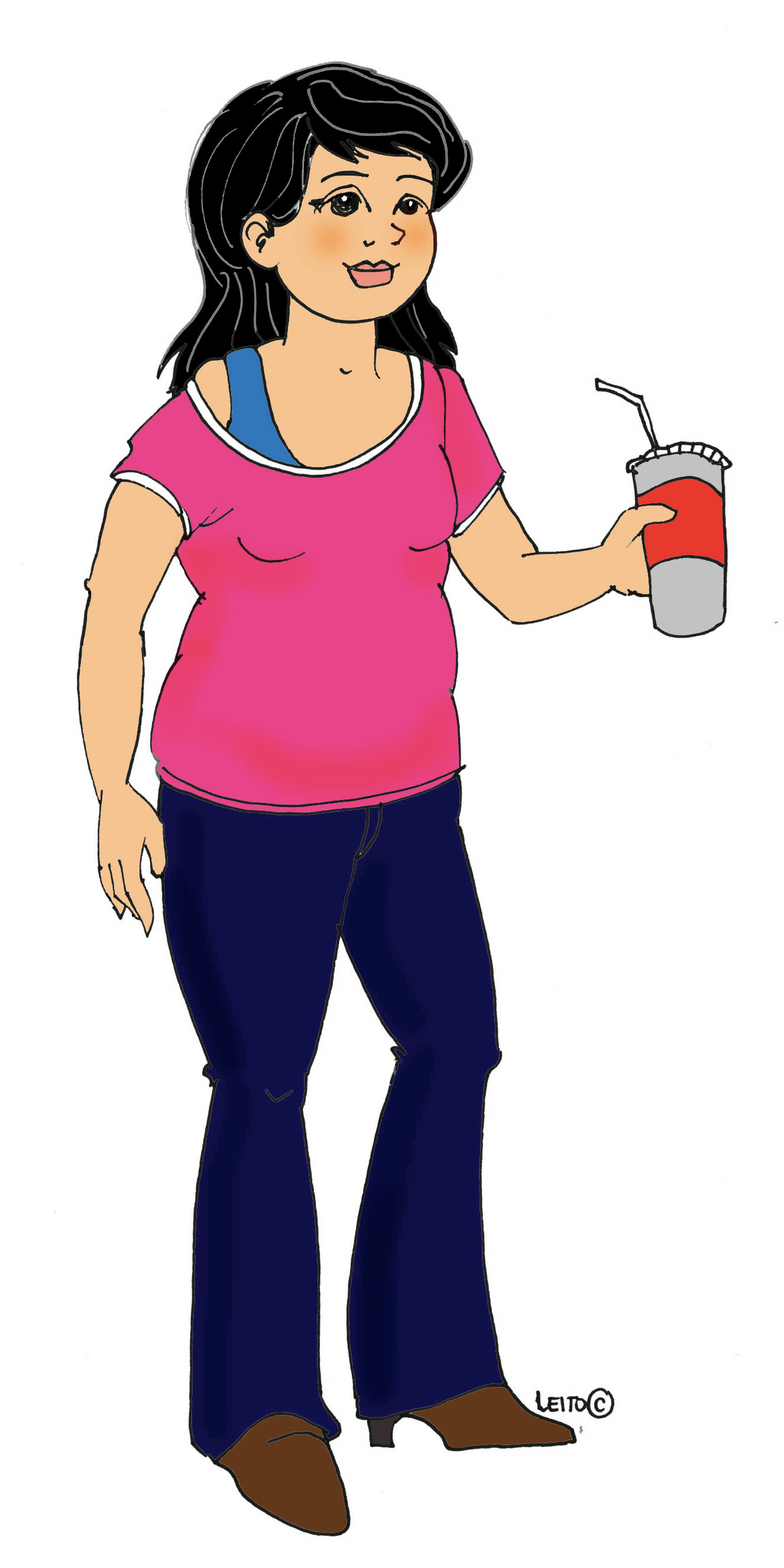 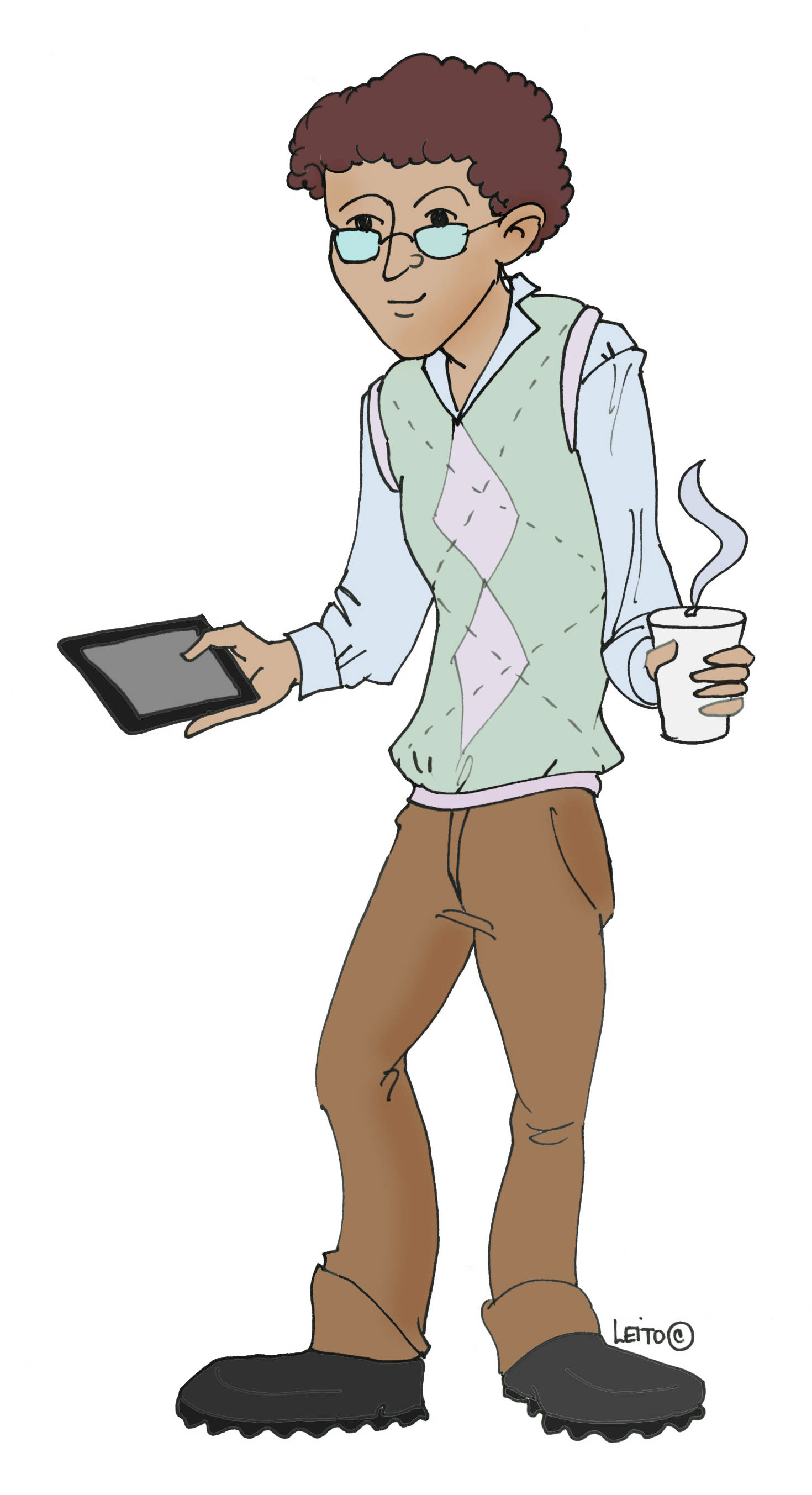 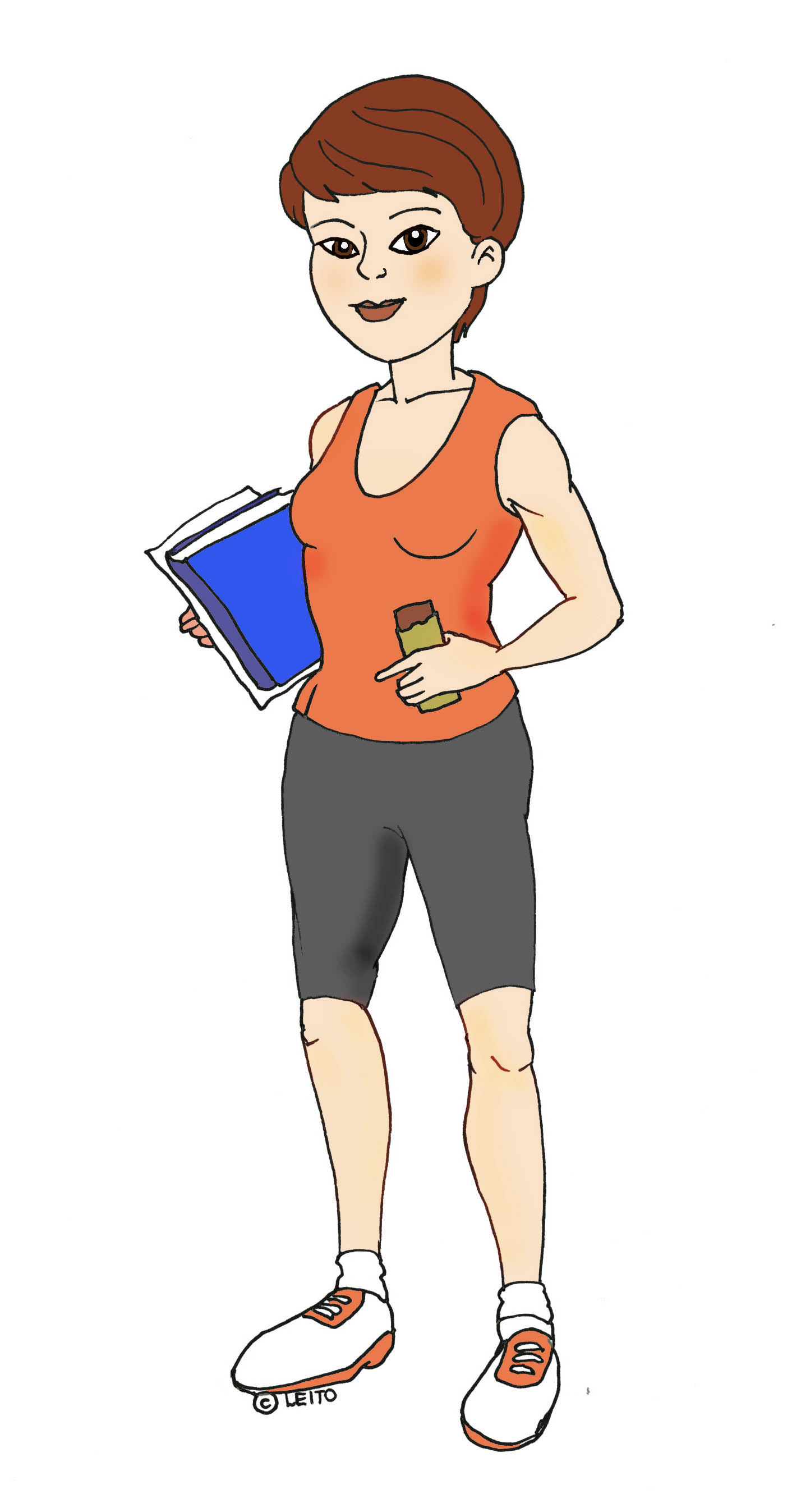 Are they getting them?
Worksheet
Look at the food consumed by each person. Complete the worksheet in table groups and predict calorie balance.

Look and the analysis of nutrient intake and complete the table in the worksheet.
Not so well!
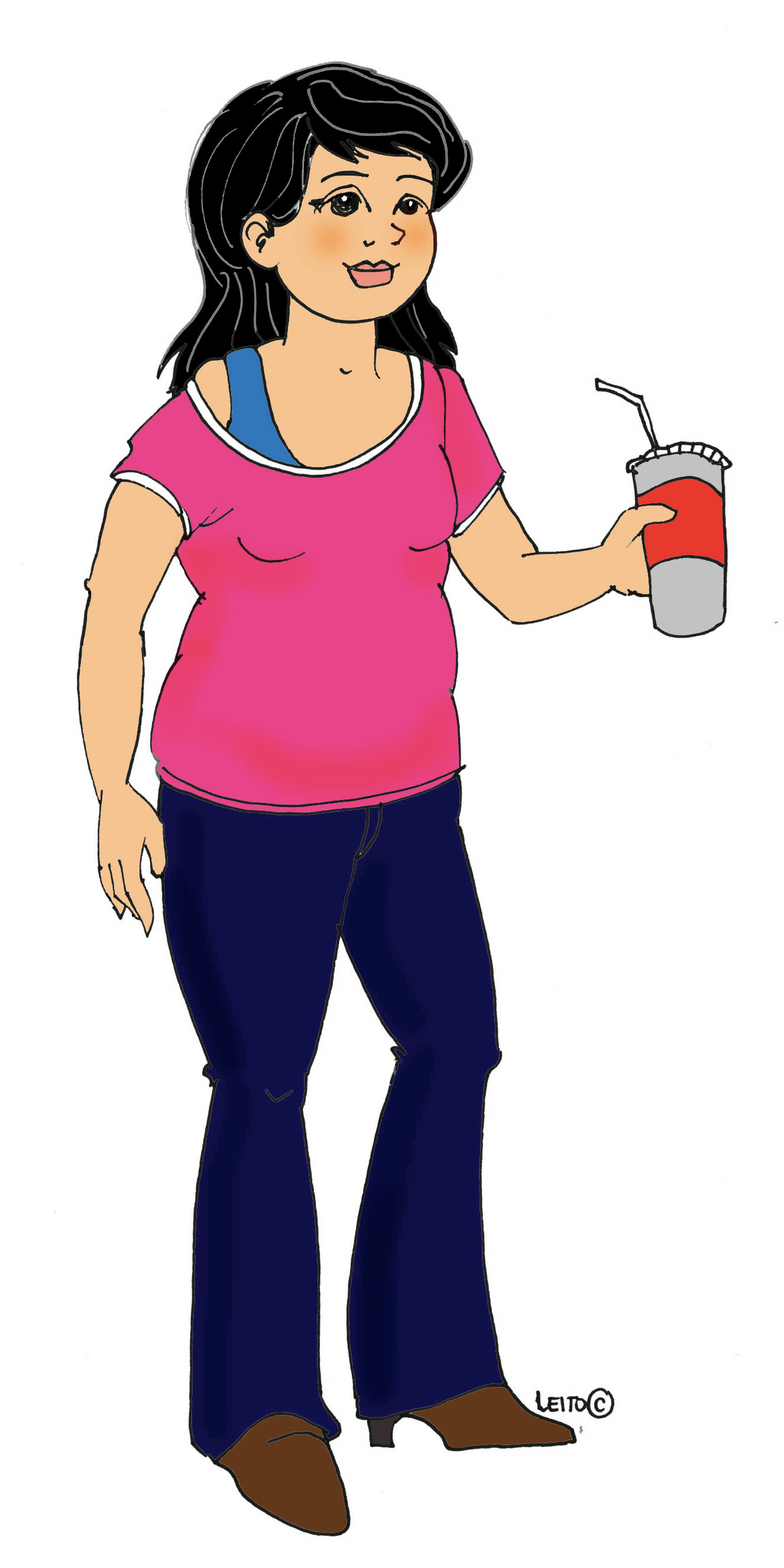 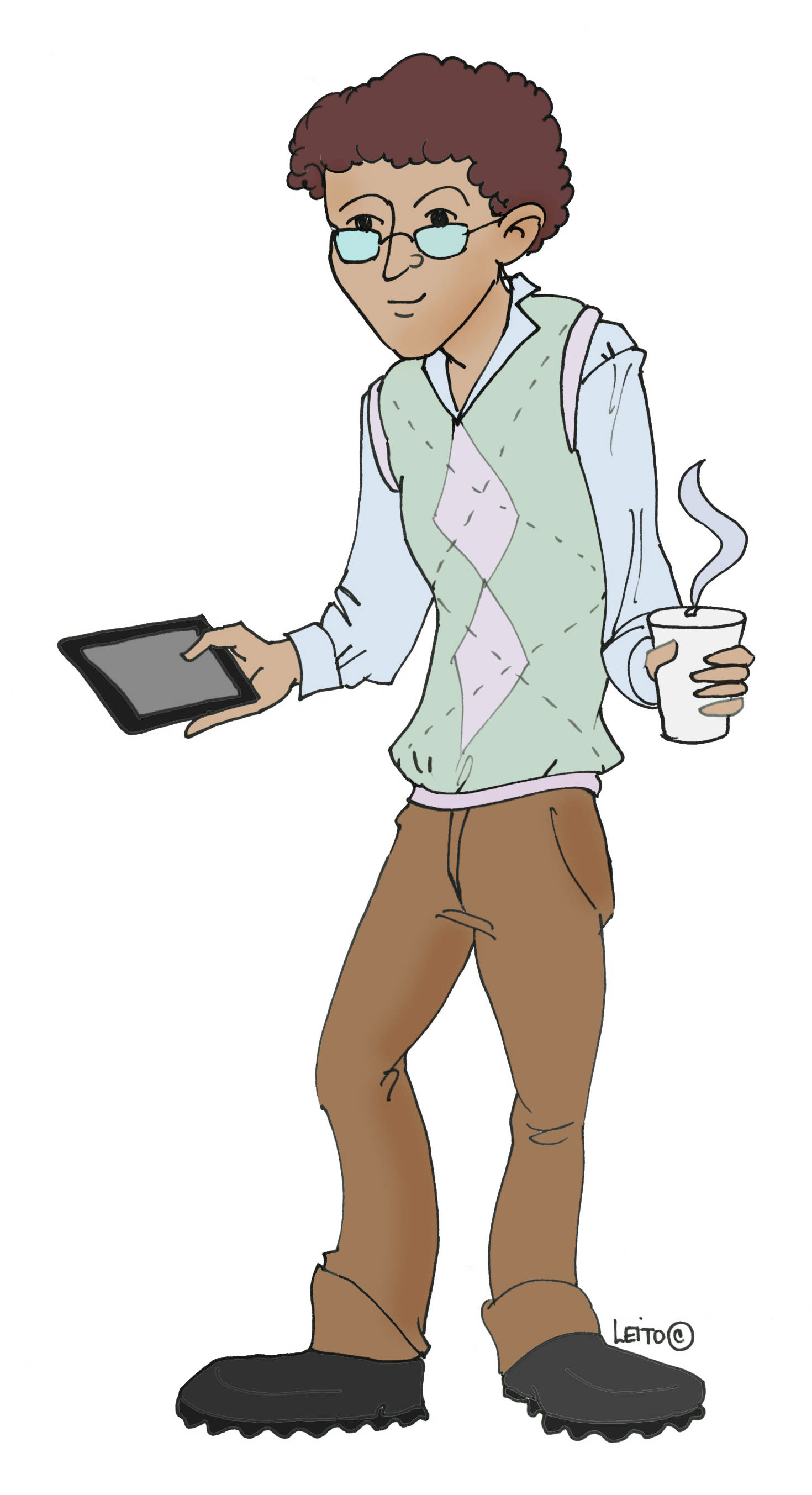 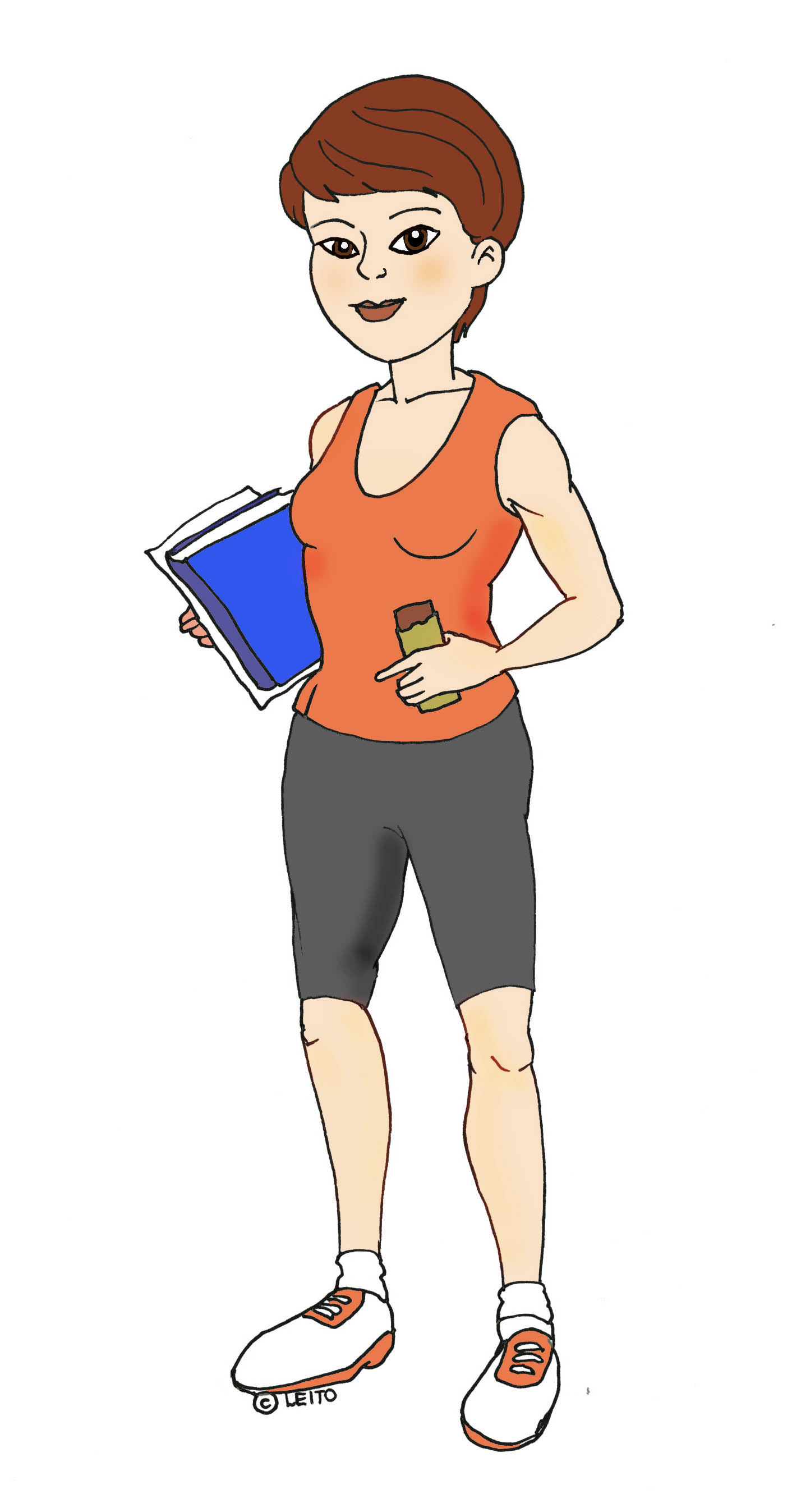 What foods might fix the problem?
Wrap Up
What is an empty calorie?
Can you find a relationship between empty calories and other nutrient deficiencies in today’s worksheet?
What are the key points from this lesson?

Diets can be high in calories and low in nutrients. 
Caloric needs are impacted by lifestyle.
18
Wrap Up
To be able to make healthy choices we need to know what is in our food.


What does this mean?
Wrap Up
To be able to make healthy choices we need to know what is in our food.

What does this mean?
Macronutrients and micronutrients. 
Additives, and whether they’re necessary or not.
Contaminants
Wrap Up
To be able to make healthy choices we also need to know what our body does with our food once we’ve eaten it.


We’ll learn about this in Unit 2.
Homework
Give five suggestions as to how Mimi, Edna OR Oliver might change their diet. 

Start your own MyPlate Log using the unit 1.6 homework sheet. You will need to record everything you eat for the next 10 days.